Г р а ж д а н с к и й  б ю д ж е тна стадии планирования (формирования)
ГУ «Управления финансов 
Алматинской области» 
на 2021-2023 годы
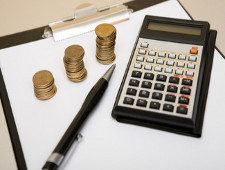 УВАЖАЕМЫЕ ПОСЕТИТЕЛИ САЙТА!
Вашему  вниманию  представляется  
гражданский  бюджет 
ГУ «Управления  финансов  Алматинской  области»
на 2021-2023 годы,  который содержит информацию 
о планируемых расходах управления и показателях
 их прямых и конечных результатов
Формирование местного бюджета регламентировано 
Бюджетным кодексом Республики Казахстан.


 В соответствии с Бюджетным кодексом РК, для планирования расходов местного бюджета администраторы местных бюджетных программ в срок до 15 мая текущего  финансового  года представляют  в местный уполномоченный орган по государственному планированию  бюджетные заявки   и  проекты  бюджетных программ.

Бюджетная заявка представляет собой совокупность  документов, составляемых администратором бюджетных программ на очередной плановый период  для обоснования объемов расходов;

Бюджетная программа администратора бюджетных программ определяет направление расходов бюджета,  взаимоувязанное с целями, целевыми индикаторами, определенными в соответствующей программе развития территории, полномочиями, определенными в положении о государственном органе.
ГУ  «Управление  финансов  Алматинской  области» -  местный уполномоченный   орган по  исполнению  бюджета, финансируемый из местного бюджета, осуществляющий функции в сфере   исполнения   бюджета,    ведения    бухгалтерского    отчета, бюджетного учета и бюджетной отчетности по исполнению местного бюджета,    является   уполномоченным   органом   по   управлению областной коммунальной собственностью.

        Проекты бюджетных программ  ГУ «Управления  финансов  Алматинской области» на стадии планирования  сформирован в соответствии с Бюджетным кодексом РК,  с прогнозом социально-экономического  развития Алматинской области на 2020-2024 годы,  утвержденным постановлением акимата Алматинской области  
от 16 марта 2020 года №100,  полномочиями, установленными  положением Управления.
        Проекты бюджетных программ содержит показатели  прямого и конечного  результатов, объемы бюджетных  средств  на планируемый  период.
БЮДЖЕТНАЯ ПРОГРАММА257 001 «Услуги по реализации государственной политики в области исполнения местного бюджета и управления коммунальной собственностью области»
БЮДЖЕТНАЯ ПРОГРАММА257 009 «Приватизация, управление коммунальным имуществом, постприватизационная деятельность и регулирование споров, связанных с этим»
БЮДЖЕТНАЯ ПРОГРАММА257 013 «Капитальные расходы  государственного органа»
БЮДЖЕТНАЯ ПРОГРАММА257 004 «Обслуживание долга местных исполнительных органов»
БЮДЖЕТНАЯ ПРОГРАММА257 007 «Субвенции»
Согласно статьи 45 бюджетного кодекса РК объемы трансфертов общего 
характера  подлежат  изменению  через каждые три года
Бюджетными субвенциями  
являются  трансферты, 
передаваемые из вышестоящих 
бюджетов в нижестоящие 
бюджеты в пределах сумм, 
утвержденных в республиканском, 
областном или районном (города
областного значения) бюджете.

Объемы бюджетных субвенций  
передаваемое из областного 
бюджета в районные и бюджеты 
городов областного значения у
твержден  решением  Алматинского 
областного  маслихата  
от  13 декабря 2019 года 
«Об объеме трансфертов общего 
характера между  областным 
и районными,  городами областного
 значения на 2020-2022 годы» 
 №55-283.
БЮДЖЕТНАЯ ПРОГРАММА257 008 «Погашение долга местного исполнительного  органа»
БЮДЖЕТНАЯ ПРОГРАММА257 012 «Резерв местного исполнительного органа области»
Выделение денег 
из резерва местного исполнительного органа области осуществляется постановлениями акимата  области
Резерв местного исполнительного органа области  утверждается в составе бюджетных программ управления финансов области и  распределяется в течение текущего финансового года  администраторам  бюджетных программ согласно Правил использования  резервов Правительства РК и 
местных исполнительных органов
БЮДЖЕТНАЯ ПРОГРАММА257 015 «Погашение долга местного исполнительного  органа перед вышестоящим бюджетом»
БЮДЖЕТНАЯ ПРОГРАММА257 016 «Обслуживание долга местных исполнительных органов по выплате вознаграждений и иных платежей по займам из республиканского бюджета»
БЮДЖЕТНАЯ ПРОГРАММА257 024 «Целевые текущие трансферты из нижестоящего бюджета на компенсацию потерь вышестоящего бюджета в связи с изменением законодательства»
По данной бюджетной программе производится перечисление средств на компенсацию потерь республиканского бюджета в связи с изменением законодательства в период действия трехлетних объемов трансфертов общего характера.
В 2020 году компенсация потерь республиканского  бюджета  в связи с введением режима чрезвычайного положения в республике,  составила 9 596 561,0 тыс. тенге.
БЮДЖЕТНЫЕ  ПРОГРАММЫ (ПОДПРОГРАММЫ)
реализуемые  ГУ «Управлением финансов Алматинской области»  
в  2020 финансовом году
в тыс. тенге